Le Dernier Mot
Translate:

I would like to be a nurse because I am very patient.
I am quite creative therefore I would like to be a designer.
I wouldn’t like to be a receptionist because I like to work in the fresh air.
I think that I am quite intelligent, therefore I would like to be a lawyer.
In pairs, take it in turns to translate the sentence, one word at a time. Whoever translates the final word of the sentence is the winner.
e.g. I live in a small town.
Partner A: J’habite
Partner B: dans
Partner A: une
Partner B: petite
Partner A: ville - Winner
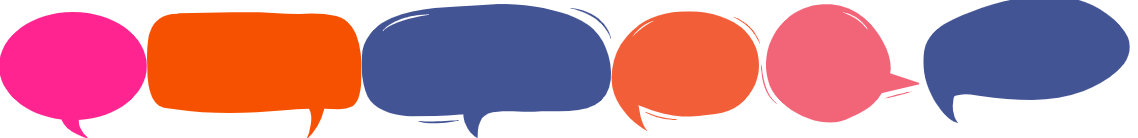 © We Teach MFL
[Speaker Notes: Complete the activities]